Establishing Your Team
Selecting Team Members to
Explore and Install the
Virginia Tiered Systems of Support
[Speaker Notes: Hello and welcome to this brief overview of preparing to engage in the work of the Virginia Tiered Systems of Supports, also known as VTSS.]
You Are Invited ToExploration and Installation!
Dates:
February 20, 2020
March 19, 2020
April 22, 2020
Location:
Holiday Inn, Emmet Street, Charlottesville
Time:
10 a.m. to 3 p.m. 
(lunch provided)
[Speaker Notes: You are invited to bring a team to our Exploration and Installation series beginning on February 20.  After the team has attended all three sessions, you will decide if VTSS is the right fit to meet your division goals, and, if so, you will submit your application to join our 7th cohort along with 54 other participating divisions.]
Virtual Option
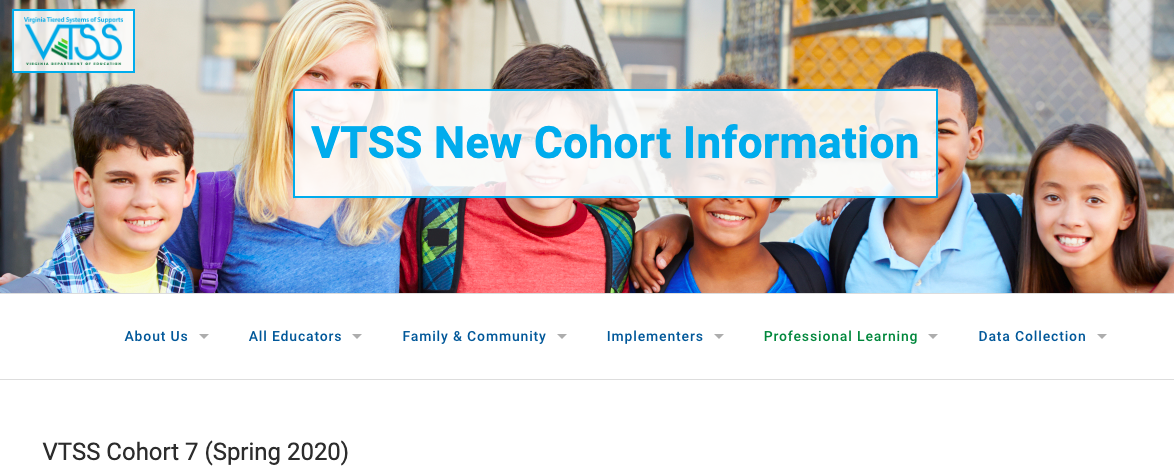 Vtss-ric.org
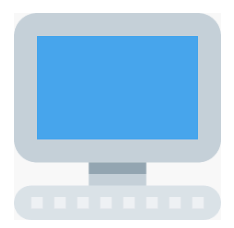 [Speaker Notes: You also have a virtual option to watch 4 videos  and complete the activities with your team at your own pace and time schedule.  That information will be available on the website.]
VTSS Defined & Implementation Logic
Virginia Tiered Systems of Support (VTSS) is a data-informed decision-making framework for establishing the social culture and
academic and behavioral supports needed for the school to be an effective
learning environment (for academics, behavior and social- emotional wellbeing) for all students.
[Speaker Notes: You can see by the definition that this data-informed process provides systemic changes to establish the social culture of a division and encompasses all aspects of learning and well being.  If you look to the right, you will see the framework that anchors our way of work.  This framework is known as implementation logic, and although you will learn more about its complexity, on a basic level it begins with the goal of continually improving student outcomes.  We look at the data to determine areas of need and monitor grown, we implement practices to achieve these goals, and we support staff in  planning and coaching our implementation process.  So now, from a division perspective, lets start to think about who you might to consider for a team:  you’ve heard about a need for data, you’ve heard about the need for knowledge of division goals and the many practices to support ALL students, and you’ve heard about planning and coaching.  On the next slide, you’ll be able to think about a few more considerations for this exploration and installation team.]
Who Should Participate: Leadership Team
Leadership Team Established:  Support the vision of a sustainable implementation of a tiered system through effective communication, common language, infrastructure planning, consensus and commitment building and a communication plan
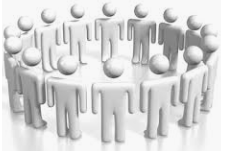 [Speaker Notes: All of our cohorts are led by a division leadership team and a division coach or coaches.  Their role is implementation of a tiered system, but you can see there are also other needs  in terms of communication, commitment, and planning.  You can start to consider which people have both the role and skills to install a framework that fits the contextual needs of the division. This team will participate together  either on-site or virtually.]
Membership
Possible Attendees:
Superintendent
Assistant Superintendent
Director of Student Services and/or Coordinators
Curriculum Leaders
Building Principal
Special Education Director or Coordinators
Coaching Leads
Assessment and Accountability Directors or Leads
Support Staff Leads (school social workers, school psychologists, professional school counselors)
[Speaker Notes: The group will be engaging in some lively and important dialogue!  It is recommended that at least some of the team members are able to make executive level decisions about moving forward.  Also, and THIS IS IMPORTANT TO NOTE, your exploration team may not stay the same as your division leadership team once you are in the cohort.  And finally, we’ve put some examples of the types of roles that you might want to consider, but you know best based on the size and current structures within your division.]
On-Site Registration InformationVirtual Participation Information
vtss-ric.org
[Speaker Notes: Whether you participate with us on-site or virtually, you will be ready to apply for this new Spring cohort.  You will find all information under the professional learning tab on our website.  Contact information is at the bottom of our home page.  We look forward to engaging in this work with you!]